CRYOGENIC SYSTEM
TIMELINE MEETING
2-22-2011
12 Oclock Cryo Control Rack Power:
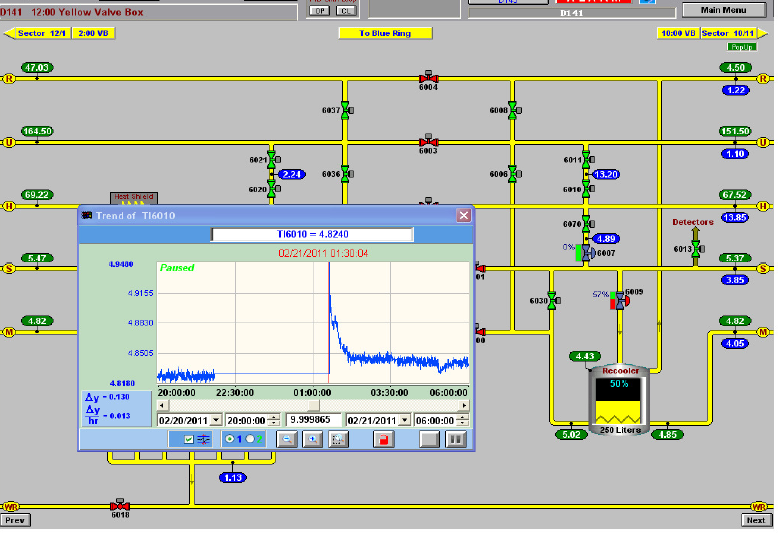 12 Oclock Cryo Control Rack Power:
PLC alarm for 12 oclock racks
Sector 12, 1012B, Sector 11
Outage at 11:39 PM 2/20 Sunday
Power back at 1:30 AM 2/21  Monday
Recovery: Refill recoolers
Initial diagnosis: 480V power lost a phase
Subsequent: UPS failure, bypass switch not working